latin
Au Collège, le cours de latin est dispensé à raison de deux heures par semaine à toutes les premières. 
 En fin de première, l’élève choisit de continuer ou non le latin. Le cours passe alors à trois heures semaine avant de passer à quatre heures à partir de la troisième. 
Le cours de latin au premier degré se veut une initiation à la langue et à la culture latines visant à l’acquisition des compétences du premier degré et plus particulièrement de celles du cours de français. Poursuivre son apprentissage, c’est consolider ses acquis dans bien d’autres domaines.
L’apport des langues et cultures de l’antiquité au français
Avec les langues antiques…
Comprenez mieux votre vocabulaire :
Pourquoi 
 La réputation d’une personne dont on parle est-elle fameuse, mais si on en dit du mal, devient-elle infâme ? 
Un enfant (infans) est-il d’abord celui qui ne parle pas encore vraiment ?
Ce qui ne peut se dire est qualifié d’ineffable ? 
Celui qui parle volontiers et avec amabilité aux autres est-il qualifié d’affable ?
Tous ces mots ont une même origine : en latin, fari  signifie dire, parler ; quelqu’un de fameux, par exemple, est quelqu’un dont on dit du bien, qui a une bonne réputation. Et quand on sait que le préfixe « in » a un sens négatif, on comprend mieux le sens d’infâme  et d’ineffable et de la plupart des mots qui commencent par ce préfixe.  Fable, fabuler, fabulateur n’auront plus de secrets non plus !
Pourquoi 

Un spécialiste de la religion est-il nommé théologien, tandis que celui qui ne croit en rien est-il appelé athée ?
Celui qui ne prend pas la morale en considération est-il amoral ?
Celui qui est sans patrie est-il appelé apatride ?
La perte de l’odorat est-elle nommée anosmie, celle du goût agueusie ?
Ces mots ont en commun le préfixe grec « a », nommé « alpha privatif ». Cette particule exprime le manque. Etre athée, c’est donc être sans dieu(x) ; amoral, sans morale (à ne pas confondre avec immoral : contraire à la morale), apatride, sans patrie, etc
Pourquoi

Une personne qui accorde autant d’importance à soi et à l’image qu’elle renvoie d’elle-même aux autres est appelée « narcissique » ?

Le narcisse est une fleur blanc et jaune ?

Un son qui se répète est appelé « écho » ?



C’est Ovide qui,  nous donne la version la plus célèbre de ce mythe : Narcisse était un beau jeune homme au cœur dur qui s’éprit de son propre reflet dans l’eau et qui en oublia de s’alimenter. Il en mourut donc. Quant à Echo, nymphe mutique amoureuse sans espoir, elle devint pierre et seule sa voix, répétant inlassablement la fin des phrases de Narcisse subsista d’elle. Au bord de la source où mourut Narcisse, une fleur jaune et blanc aux couleurs des cheveux et du corps du jeune homme apparut.
Devenez un champion en grammaire :
Traduire un texte du latin vers le français, c’est faire appel à l’observation, à la logique et à la déduction, comme pour décoder un message. Ce jeu mobilise l’attention et les connaissances grammaticales acquises au cours de français et les renforce. 
Cet exercice renforce également la concentration, l’agilité intellectuelle et l’attention aux mécanismes de la langue française.
Découvrez la littérature, la peinture et identifiez facilement les référence à l’Antiquité
D’où viennent les fables de La Fontaine, Les fourberies de Scapin de Molière ou les poèmes de Ronsard ? 
Pourquoi le concierge de Poudlard s’appelle-t-il Argus ? Ou pourquoi le professeur Lupin se prénomme-t-il Remus et le professeur Dumbledore, Albus ? Pourquoi un chien à trois têtes garde-t-il l’entrée de la chambre des secrets et pourquoi s’endort-il au son de la lyre ?
Que signifie le tableau de David « Le serment des Horaces? »
La Fontaine, Molière et Ronsard, tous trois étudiés au cours de français, se sont inspirés d’auteurs antiques : le premier d’Esope et de Phèdre ; le deuxième de Térence et le troisième d’Horace.
L’univers de J.K. Rowling est pétri de références antiques : le concierge de Poudlard porte le nom du favori de Junon, le géant aux cent yeux, une façon de dire qu’il a l’œil sur tout ; Rémus Lupin porte un nom qui désigne sa condition de loup-garou : Remus et Romulus ont été tous deux nourris par une louve, tandis que Lupin provient de lupus : le loup ; quant à albus, il s’agit d’un adjectif qui signifie « blanc », comme la barbe de Dumbledore. La lyre qui endort le gardien de la chambre des secrets renvoie à celle d’Orphée qui endort Cerbère, le chien monstrueux gardien des enfers.
Quant au tableau de David, il relate un épisode de la guerre civile romaine et appelle à la réconciliation nationale après la révolution française…
APPORT DU LATIN AUX MATHEMATIQUES et aux sciences
AB² + AC²=BC²

Avec les langues antiques …
Maîtrisez le  vocabulaire  mathématique et scientifique :
Un polygone, un triangle équilatéral, un quadrilatère, un octogone, des droites parallèles ; autant de mots mathématiques qui prennent leur sens quand on connaît leurs racines antiques ; 
Pourquoi parle-ton de calculs rénaux ?
Comment prendre un médicament par voie sublinguale sans se tromper ?
L’occiput, le cubitus, bi/tri/quadriceps, hémi/para/tétraplégique, la fibula, autant de parties du corps qui trouvent l’origine de leur nom dans les langues antiques.
Un triangle compte trois angles ; on le dit équilatéral lorsque ses trois côtés (latus, lateris) sont de même longueur (aequus : égal) ;
Pour compter, les Romains utilisaient de petits cailloux, calculus en latin. Des calculs rénaux désignent donc des cailloux de taille variable qui se forment dans les reins ;
Prendre un médicament par voie sublinguale signifie le prendre en le plaçant sous la langue ;
La fibula (ou péroné) est un os de la jambe, situé entre le genou et la cheville. Il doit son nom à sa ressemblance avec la fibula romaine,  la fine épingle recourbée qui servait à maintenir la toge romaine.
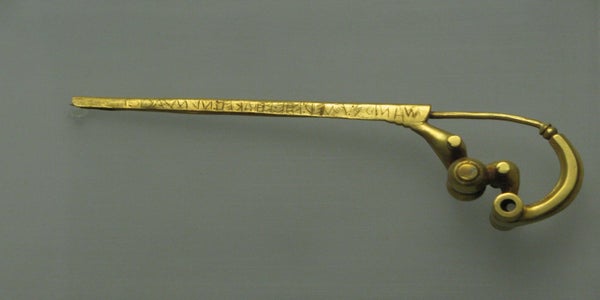 https://curiosmos.com/wp-content/uploads/2020/08/praeneste-fibula-oldest-latin-writing-scaled.jpg
Développez la rigueur, la démarche d’investigation et d’expérimentation scientifique.
Selon Dario Antiseri,  philosophe italien contemporain,  « la version (grecque ou latine) est la seule activité scientifique à l’école, parce qu’elle cherche à résoudre des problèmes grâce à des conjectures et des expériences. » Se livrer à l’exercice de version, c’est bien cela : envisager les différentes pistes possibles, les expérimenter,  faire preuve d’esprit critique pour, finalement, ne retenir que celle qui résiste à un examen rigoureux, une démarche toute scientifique. Un peu comme un médecin, lorsqu’il doit poser un diagnostique.
APPORT DES LANGUES ANTIQUES AUX LANGUES MODERNES
Facilitez votre apprentissage des langues romanes : le français, l’italien, l’espagnol, le portugais, … sont autant de langues dérivées du latin ;
Habituez-vous au fonctionnement des déclinaisons que l’on retrouve dans les langues dites flexionnelles comme le russe ou l’allemand
Et dans bien d’autres domaines :
On pourrait encore parler de l’apport des langues et de la culture antiques dans les domaines de la philosophie, des arts, de la technique, du droit, de la politique, de l’éloquence, voire même du sport ! Un héritage inépuisable.